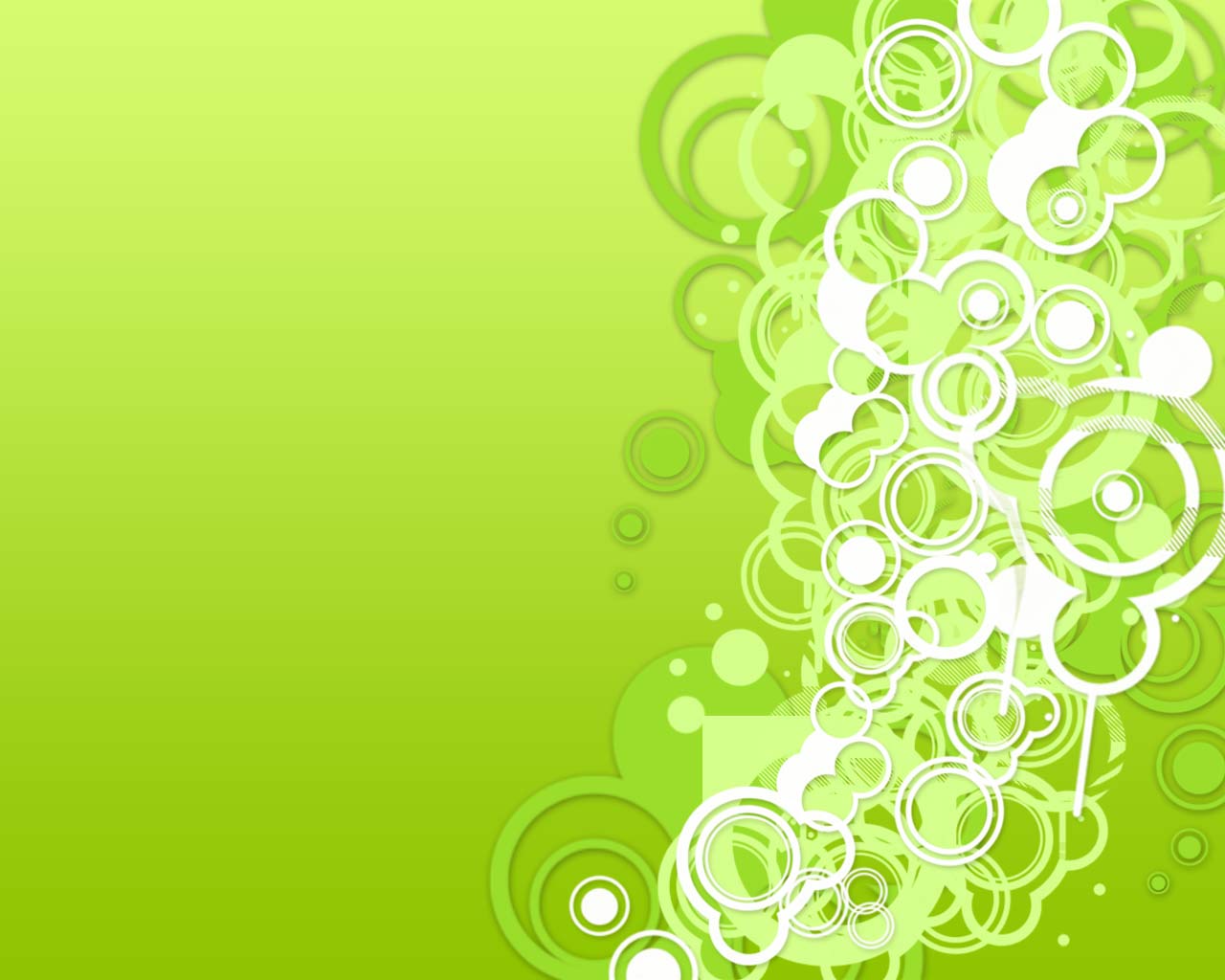 Рассказ о слове
Myppt.ru
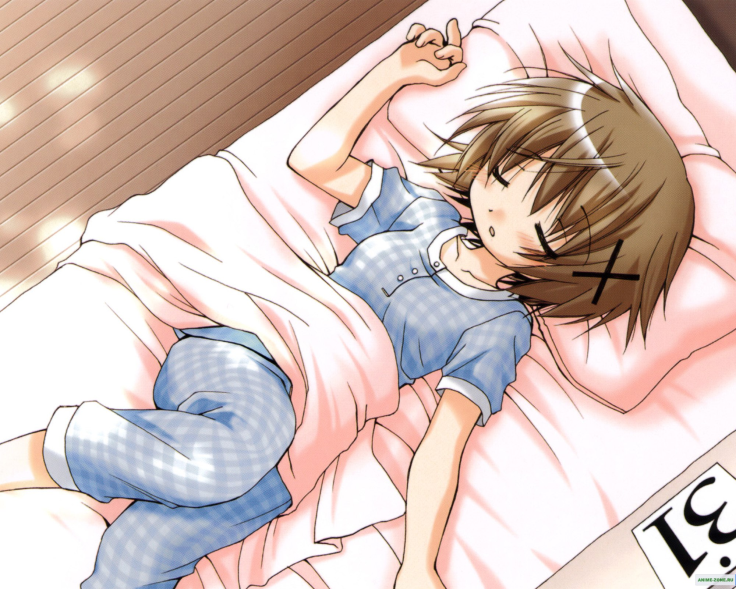 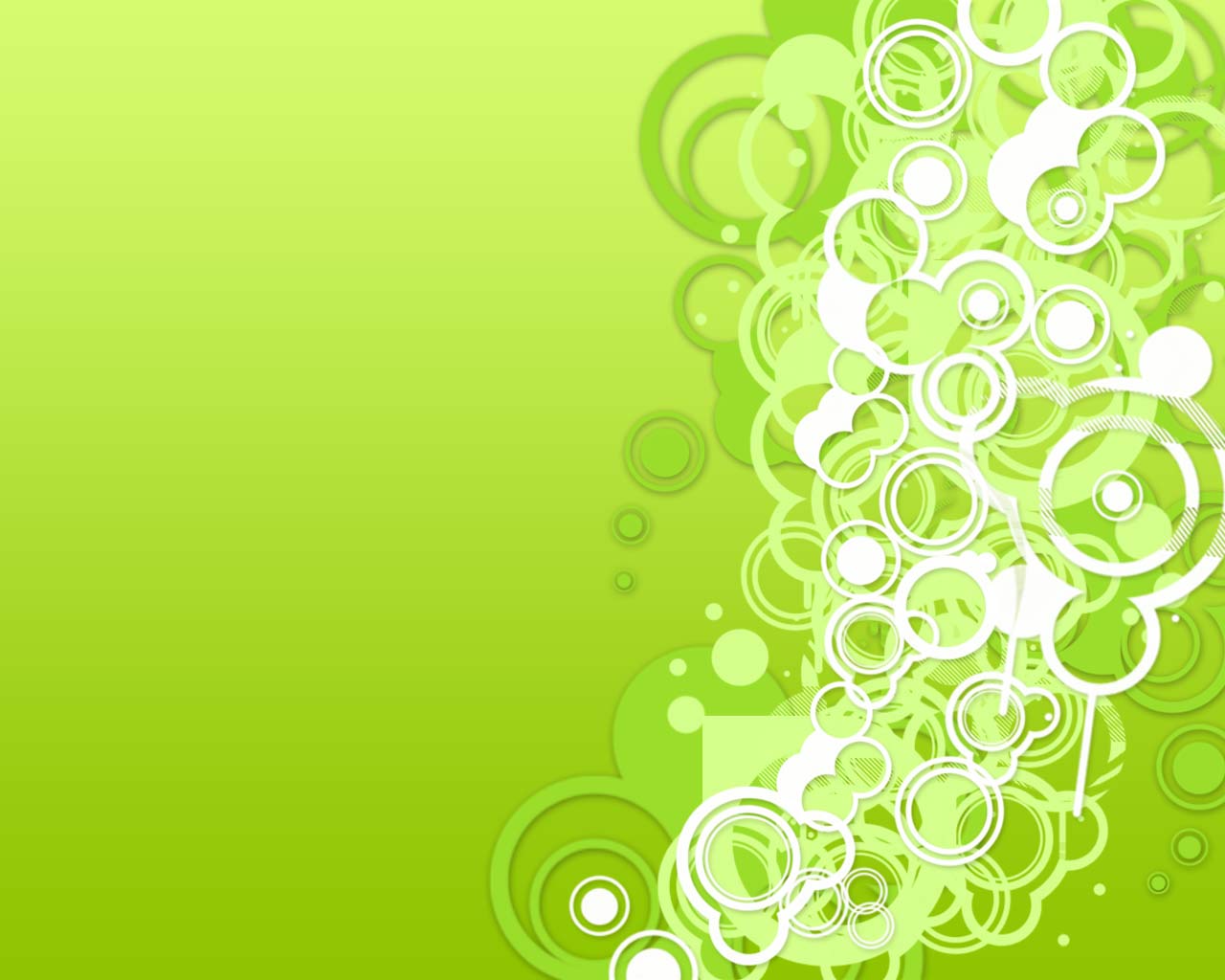 произносим   [  с о н ]



записываем     сон
Сон
Myppt.ru
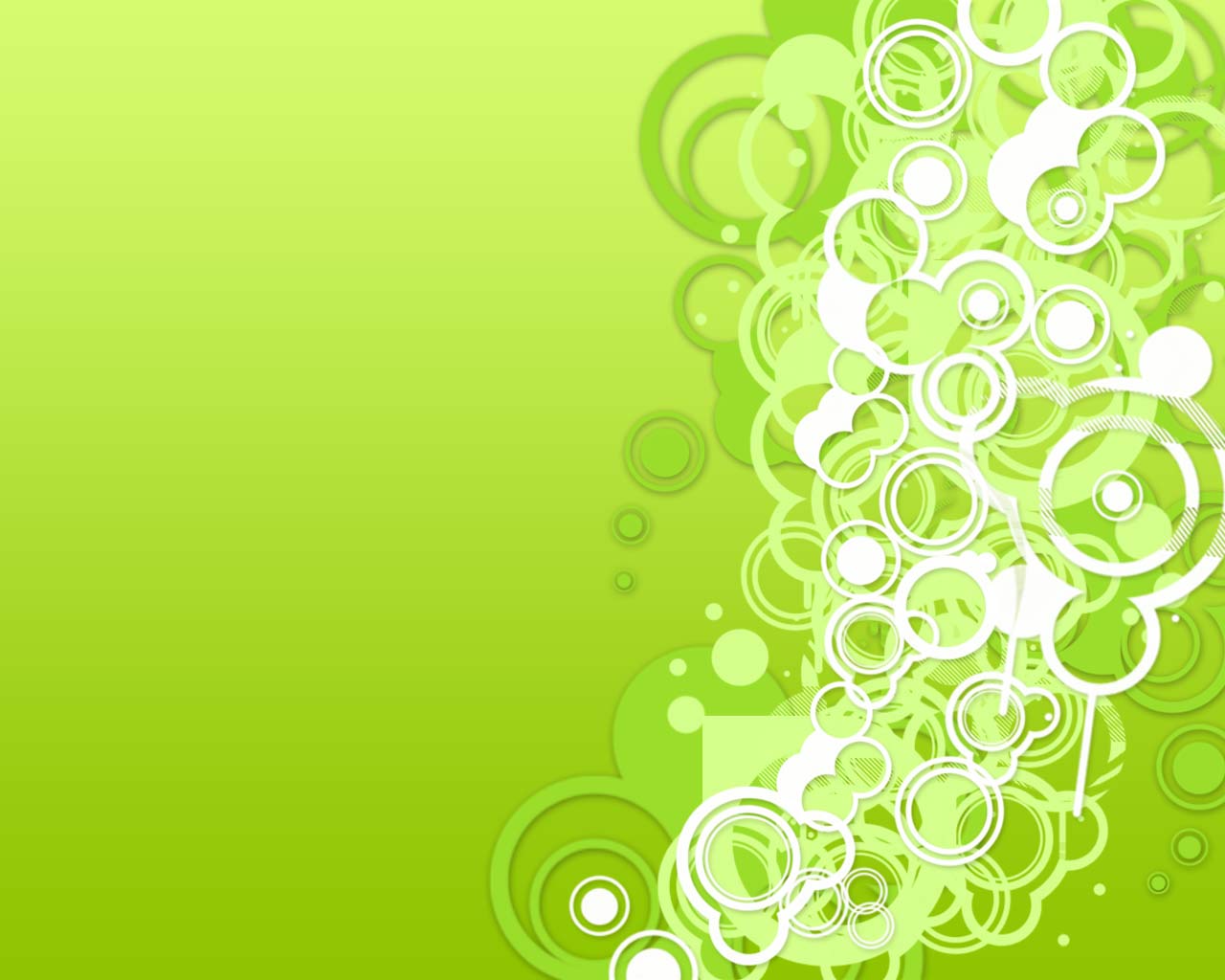 Лексическое   значение
1.Наступающее  через определённые промежутки времени состояние  покоя и отдыха.
2.То, что снится, грезится спящему, сновидение.
Myppt.ru
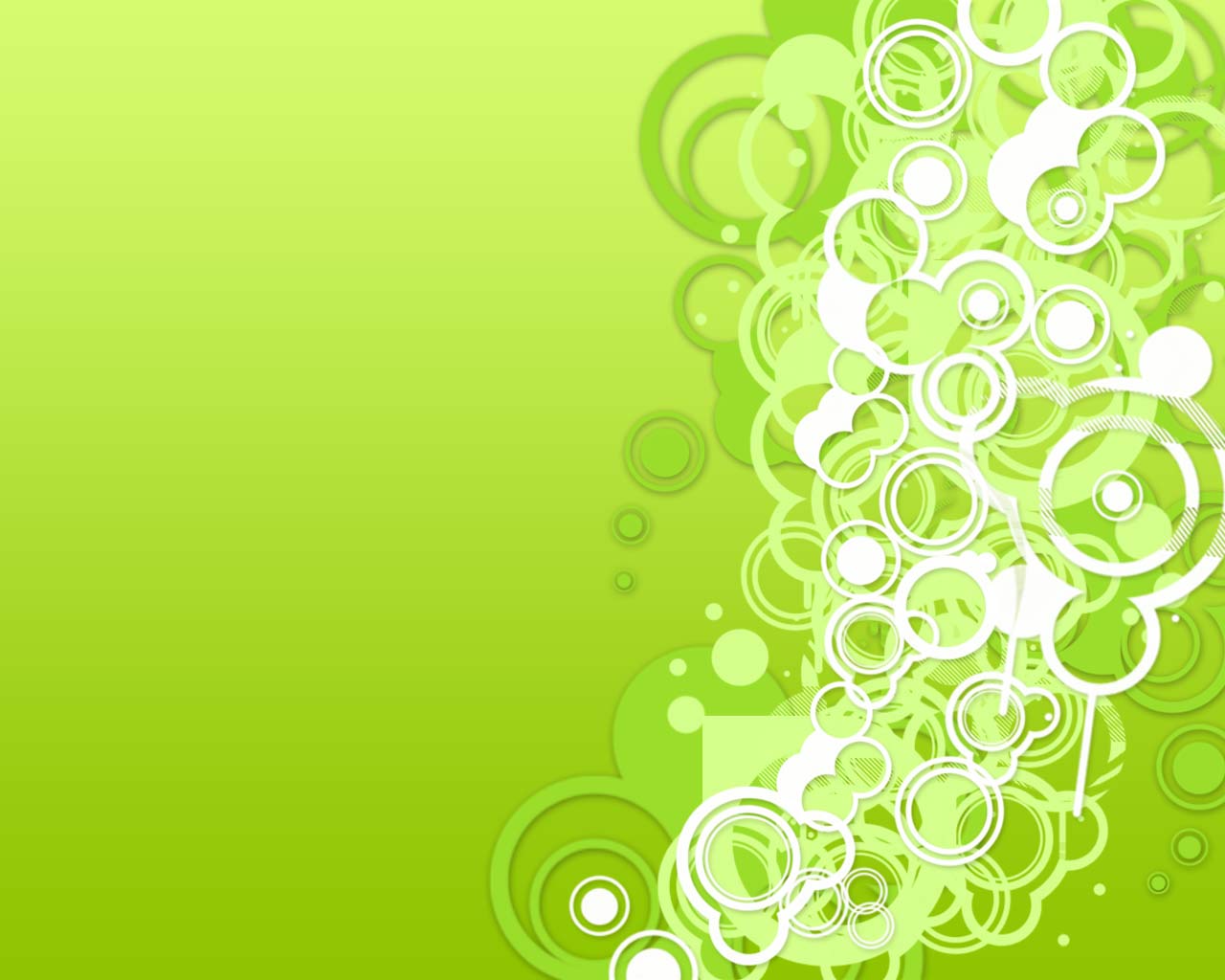 Однокоренные слова
Сонный
Сонник
Снится
Сновидение
Снотворное
Сонливый
Соня
Myppt.ru
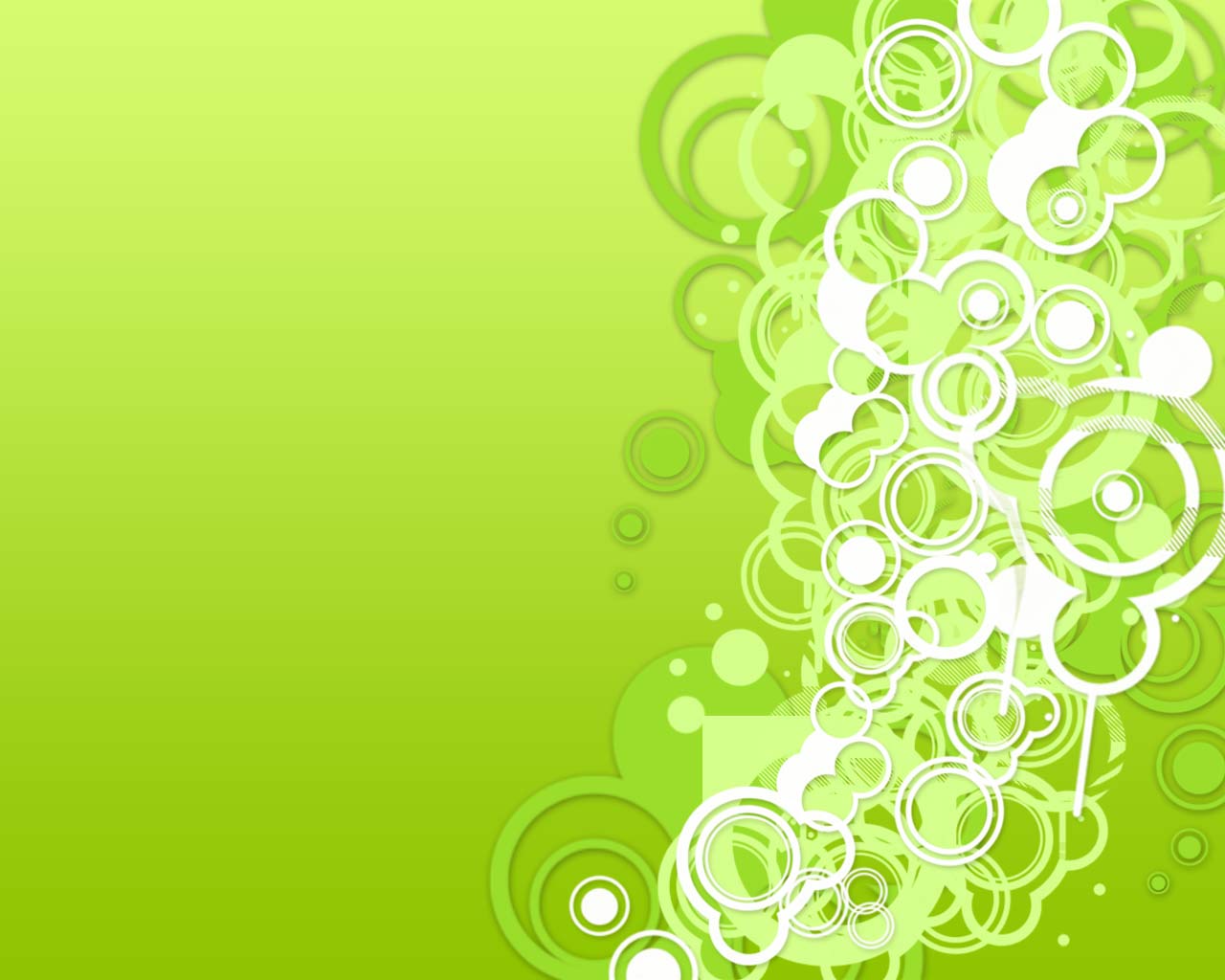 Синонимы: дремота, морфей.
Фразеологизмы:
Сна ни в одном глазу нет. Совсем не хочется спать.




Ни сном ни духом не виноват. 
Совершенно не виноват.
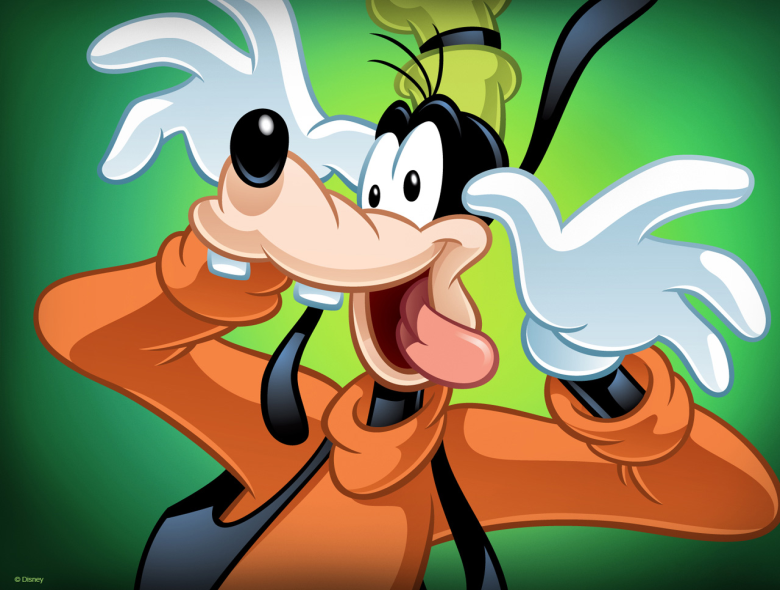 Антонимы:
явь,
бодрствование.
Myppt.ru
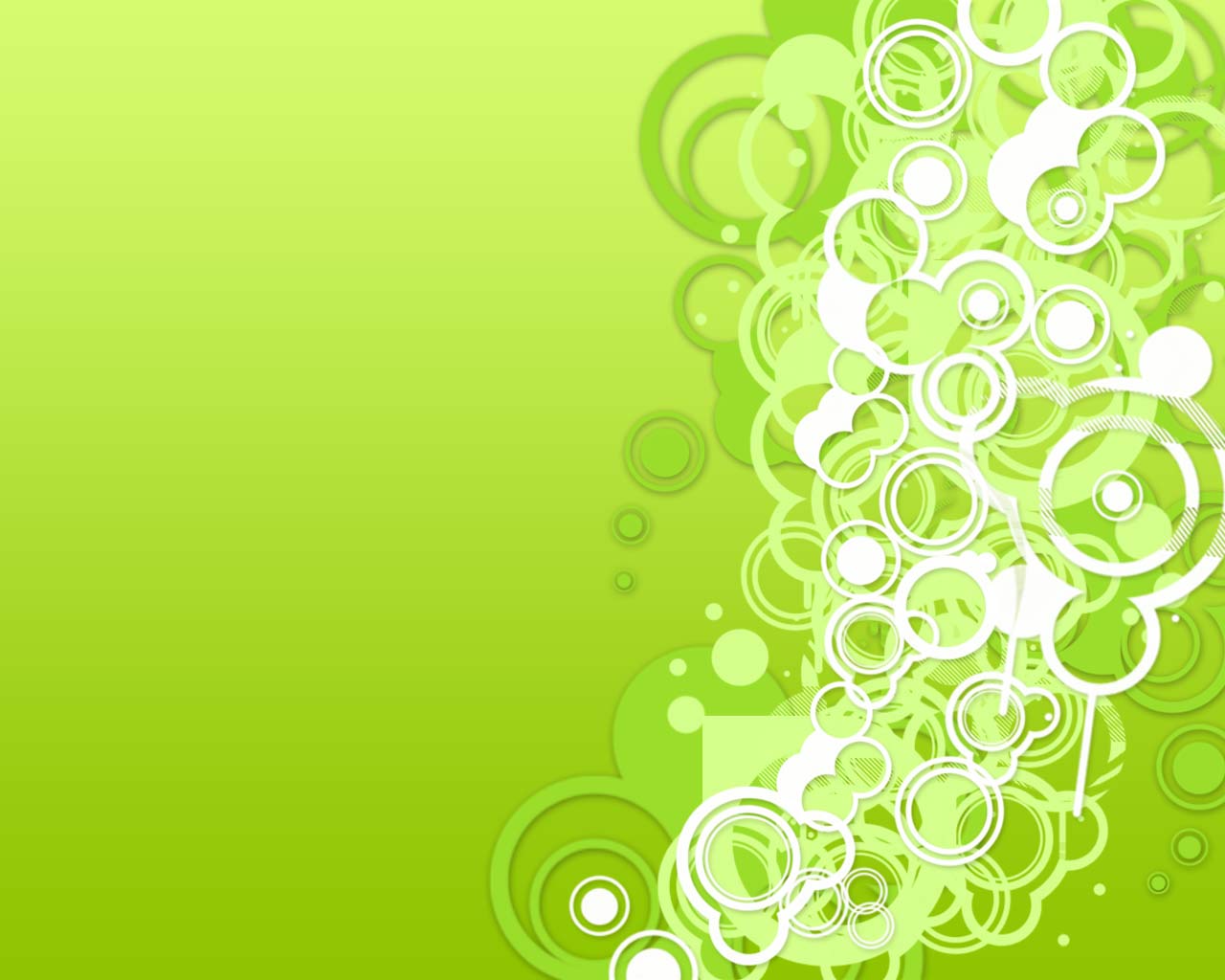 Сочетаемость слова
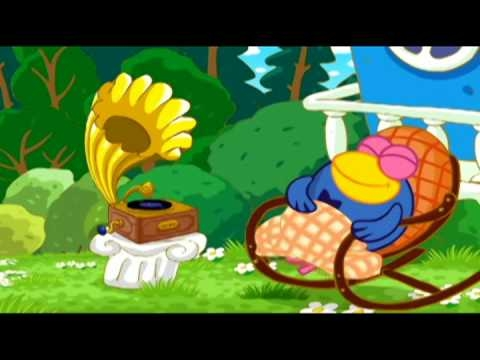 Грядущий,
крепкий,
здоровый,
беспокойный, 
страшный,
прекрасный,
сладкий,
приятный 
(СОН).
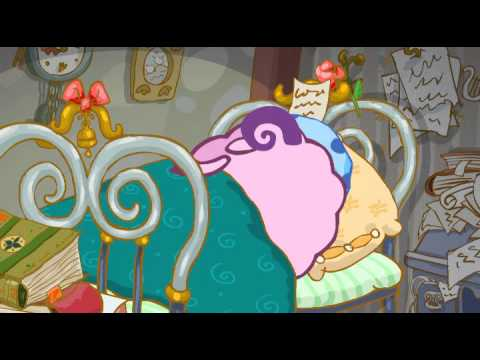 Myppt.ru
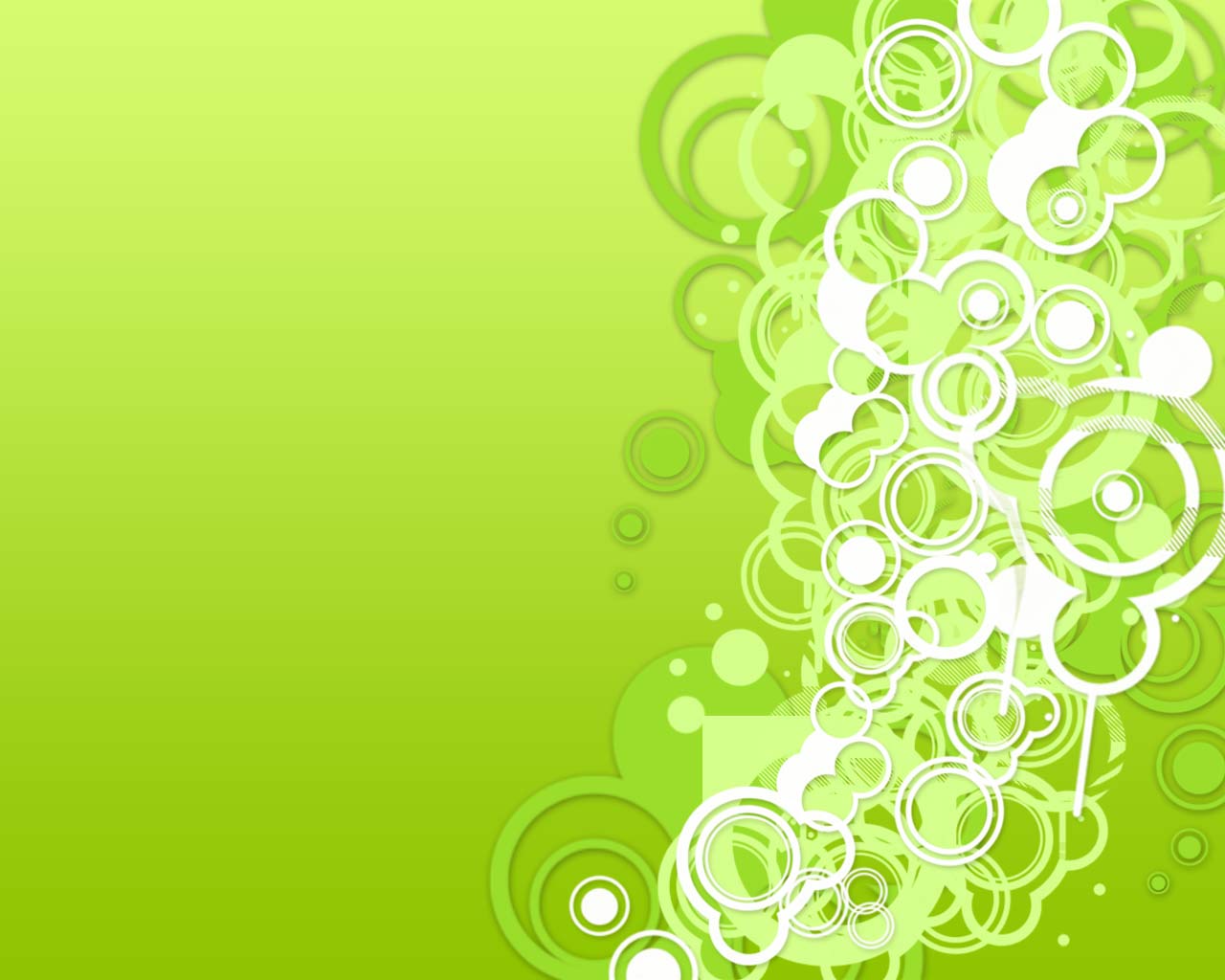 Пословица. Сон лучше всякого лекарства. Сон правду скажет да не всякому.

Загадка. Не стукнет, не брякнет, а ко всякому подойдёт.
Myppt.ru
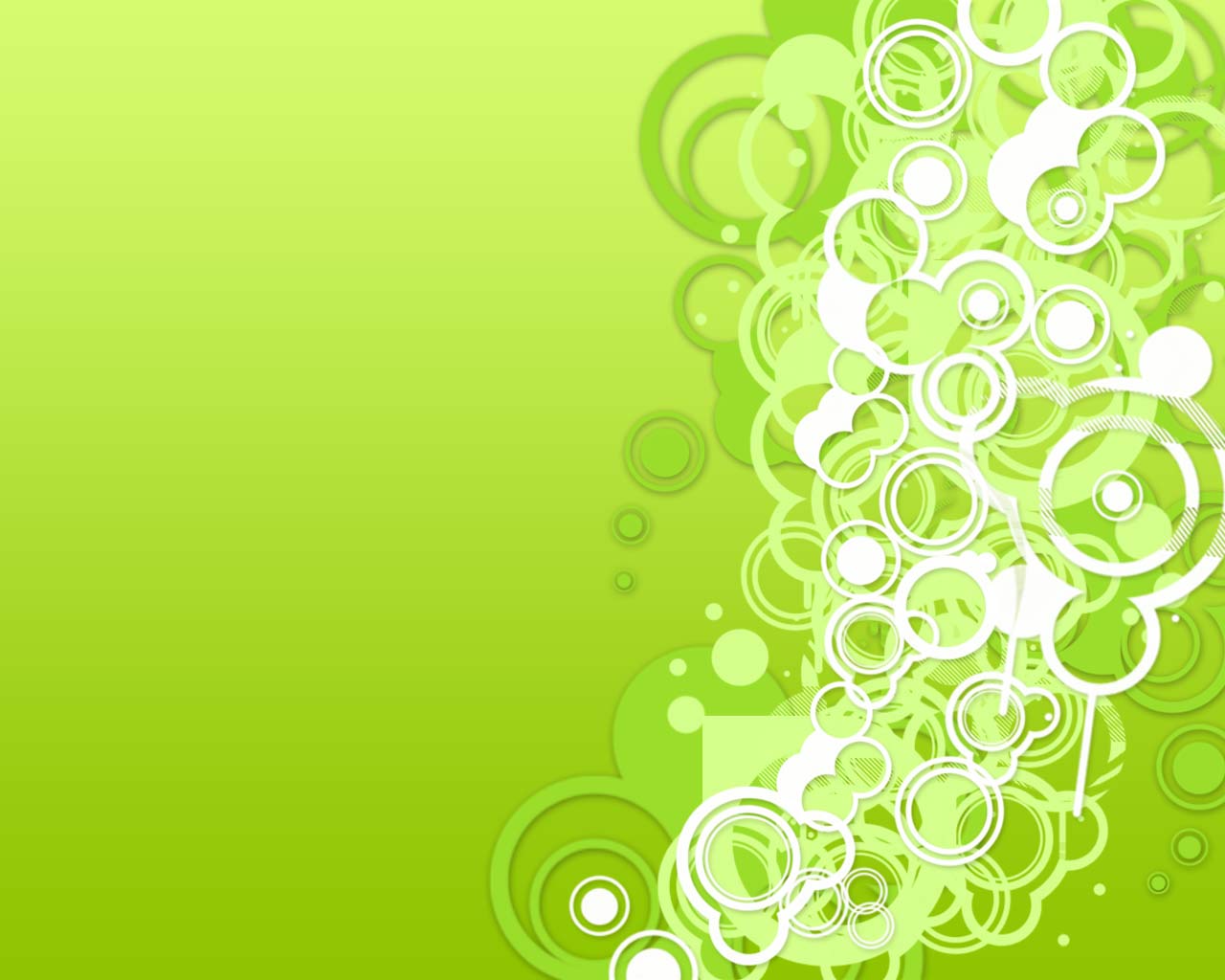 Предложение с этим словом
Мне не спится, нет огня; Всюду мрак и сон докучный. 
                                  А.С. Пушкин 
(Стихи, сочиненные ночью во время бессонницы)
Myppt.ru
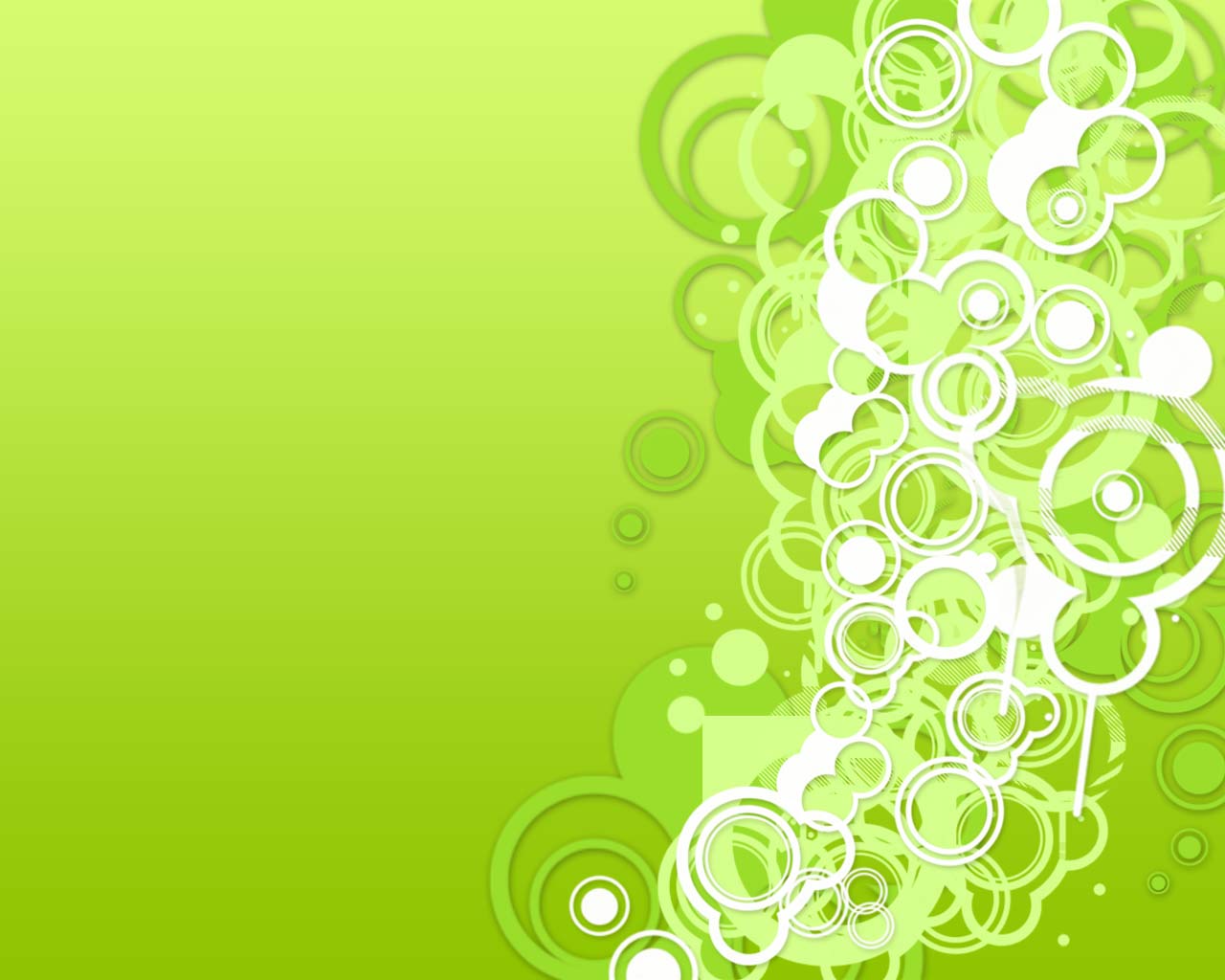 Сладких снов!
Myppt.ru